Adoption: the role of early permanence and birth family contact in building children’s resilienceProfessor Beth NeilUniversity of East AngliaMODERNISING ADOPTION & EARLY PERMANENCE CONFERENCE Durham, 21 October 2024
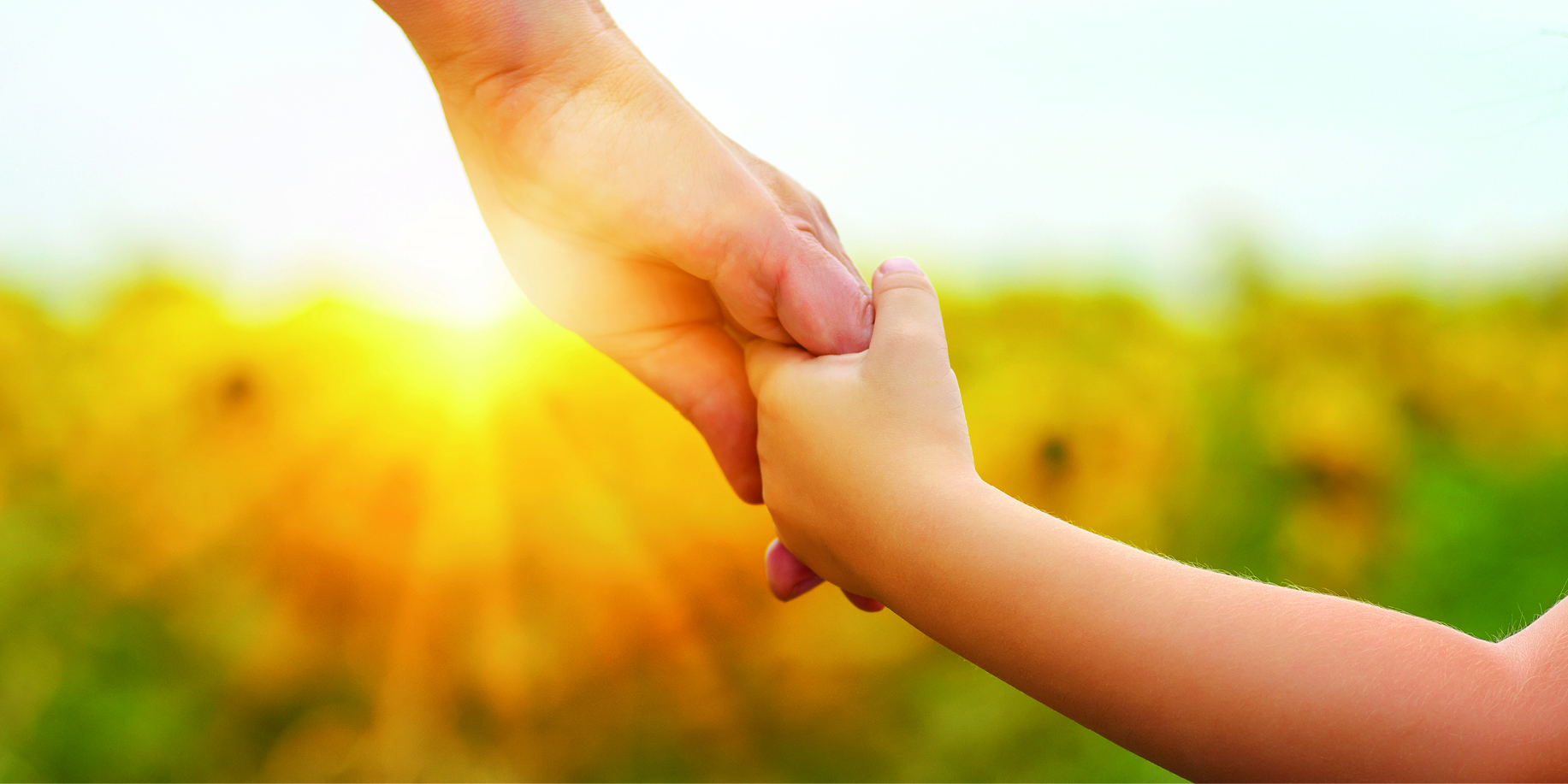 What is resilience? (Rutter, 2015)
Rutter, M. (2015). Resilience: concepts, findings, and clinical implications. In A Thapar et al (Eds).Rutter's child and adolescent psychiatry, 341-351.
Risks and resilience
https://ueaeprints.uea.ac.uk/id/eprint/93549/1/1_s2.0_S0190740923004632_main.pdf
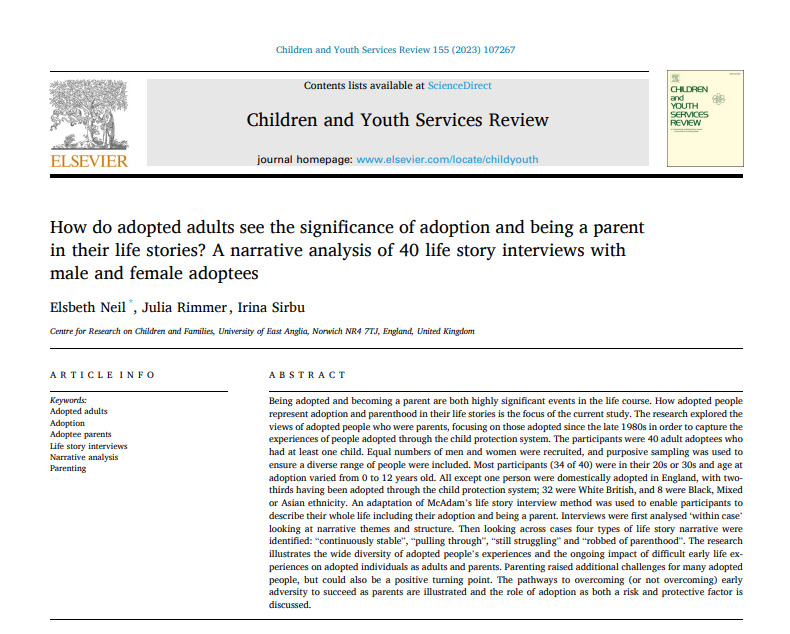 Naomi – cumulative risks (Neil, Rimmer & Sirbu, 2023)
Born with a disability and placed in foster care: zero to four, it’s like the age in which you learn how to build relationships and stuff like that.  And it’s the most vulnerable time in your time and I spent that time being pushed around from different foster home to foster home
Bullying in school: when they find out that your parents aren’t your parents, [the other kids] were really horrible as well.
Clashes with adoptive parents: I was a very angry child, I really was and sort of no one understood sort of why
Loss and identity challenges: Understanding who you are, that’s been one of the main problems throughout my whole life… You grow up thinking that you were never wanted, like why is anyone gonna want me because my own mother didn’t want me…it has a really bad impact on how you form relationships
Adult life: I was so desperate to be wanted by everyone that I’d just throw myself at anyone and all my relationships have been violent… I’m trying to heal myself and be the best mum that I can be now
How did adoptive parents help build resilience?Neil et al, 2023)
The ‘Adoptive Families: what we need’ survey (Neil, Young & Hartley, 2018)
[Speaker Notes: NOT UPDATED - TO REMOVE?]
Answers to ‘How is the adoption of your child faring overall?’
Mean/median age of child at time of survey = 7 years, range 0-17
[Speaker Notes: UPDATED]
What factors predicted worse outcomes for children? (Neil et al, 2020)
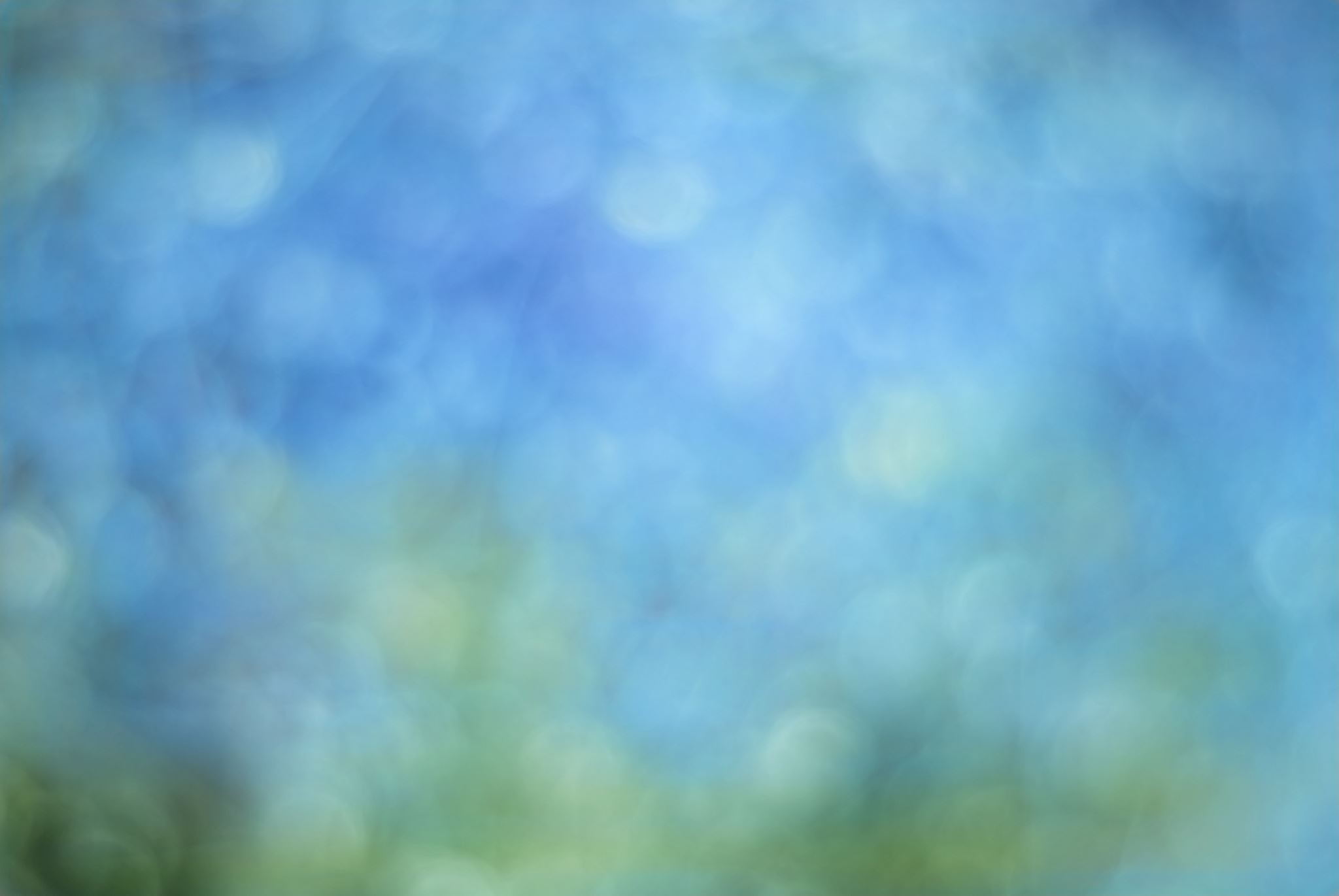 The importance of relationships
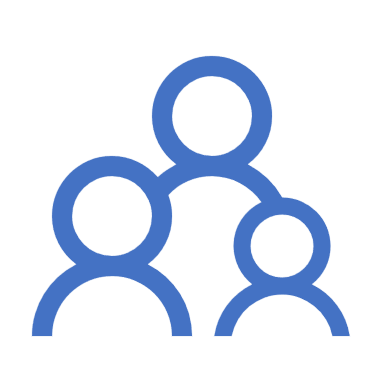 Relational (psychological) permanence (Palacios et al, 2019)
(1) close, primary attachments of a child or young person to their caregiver(s) and other family members; 
(2) reciprocal caregiver bonding to the child -  unqualified lifelong commitment; 
(3) each person having a sense of belonging permanently to each other (i.e., seeing themselves as a family)
Early permanence
Child is cared for by carers who are dually approved as foster carers and adopters (CP or FfA) or, where the adopters have temporary approval as a foster carer and are also approved as adopters for a named child (FfA).
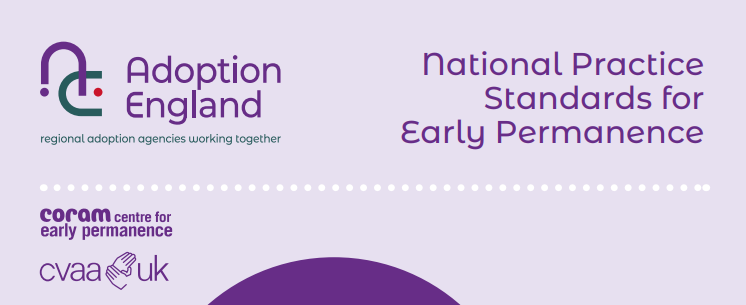 [Speaker Notes: CP – there is plan A to go home and plan B adoption
FfA – no active plan for reunification – brought in in CFA 2014]
Early permanence outcomes (Coram 2013)
Greater continuity of care before adoption
Earlier age at adoption
No disruptions
One third doing very well; one third had minor support needs, one third had higher support needs
… early placement has not prevented a significant minority of the children from experiencing considerable challenges. 
Later placement and greater instability in infancy could only have increased these difficulties. 
The fact that all placements have been sustained is very significant, and parents’ accounts of their commitment to their children were impressive. 
(Coram 2013, p. 11)
[Speaker Notes: For babies, minimising delay and reducing placement moves needs to be key focus (Ward et al, 2012)]
‘For all of us, just being there from... as early as you could have been… that offers stability, and you bond and you’ve got history together, and that’s what families have, isn’t it? Sam likes nothing better than saying ‘look at my baby photos’ and ‘what did I do as a baby?’ and I feel so blessed that we had them as babies and they’ve been part of our lives.’
(Adoptive parent in Coram, 2013, p. 14)
The complexity of early permanence
Barriers and solutions in achieving early permanency (Copson & Neil, in progress)
Regional variations
Not all children considered
Contact – missed opportunities
Professionals lack knowledge and confidence
Prospective adopters are uncertain – not enough carers
Additional strains for carers
Birth parents do not understand EP
Development of resources, training and guidance for professionals across different groups
Champions in agencies
Changes or additions to adopter preparation
Therapeutic support for carers
Enhanced support for birth parents
Organised systems for identifying matches
Complex loss and identity issues (Neil et al, 2023)
I felt when I was younger quite empty sometimes.  I used to fill that void, ... I was going to school and stealing all the toys.  […] I really do think it was because I didn't have my birth mum in my life.  It haunted me….the jigsaw wasn’t complete in my life. (F09). 

I had the worst upbringing…[My aunt] just told herself, that my birth mum was innocent.  She would talk about it, and how it was a huge injustice, with me right there.  (M02)
The importance of adoptive parents supporting birth family connections
My parents were always very open about what happened. That I could go and see my birth parents whenever I wanted. I had a file and I would go through the file and they would always make time to go through it. So, it was always just a very open experience, one that I found really interesting and I was comfortable with (F10).

I think my mother would rather not even think about it…she would just purely say “you're my daughter” and that was it – she didn’t want to go there. Or there might be a kind of spiteful comment… (M08)
Contact planning must protect child from risks related to having contact AND not having contact
Draw on sources of strength in the child’s network
Level of stress must be manageable – adopters key in providing ‘secure base’ for child
Building perspective taking, self-esteem and understanding life story
Skills and knowledge relevant to managing birth family relationships in adulthood
How can safe and meaningful birth family contact build resilience?
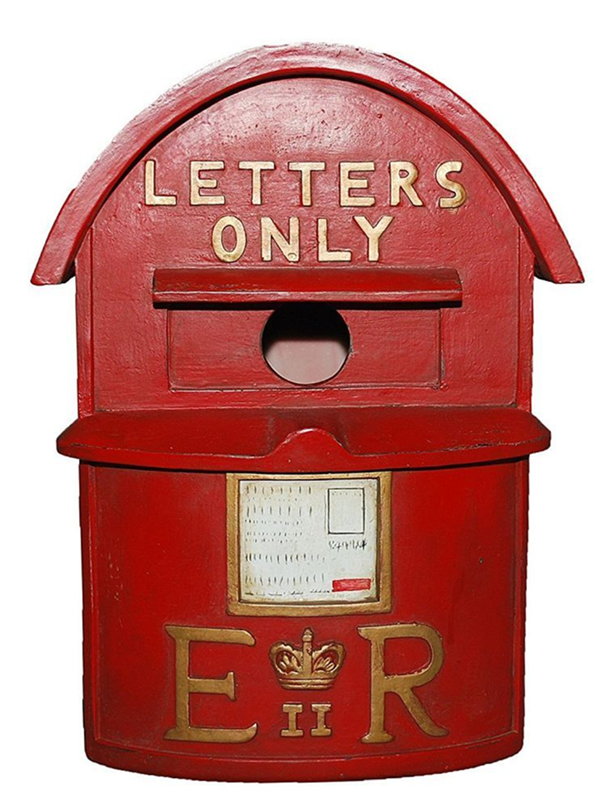 The current situation
Four areas for action – ideas for change (Neil, 2024)
1: Initiating and leading change
2: Preparing and matching adoptive parents
[Speaker Notes: Orange group: Process for initiating and leading change
Blue: influencing adoptive parents and matching
Ped: child focussed, individual contact plans
Purple: supporting relationships (between birth/adoptive family/ adopters/siblings/child & adopters)
Support & review of plans.]
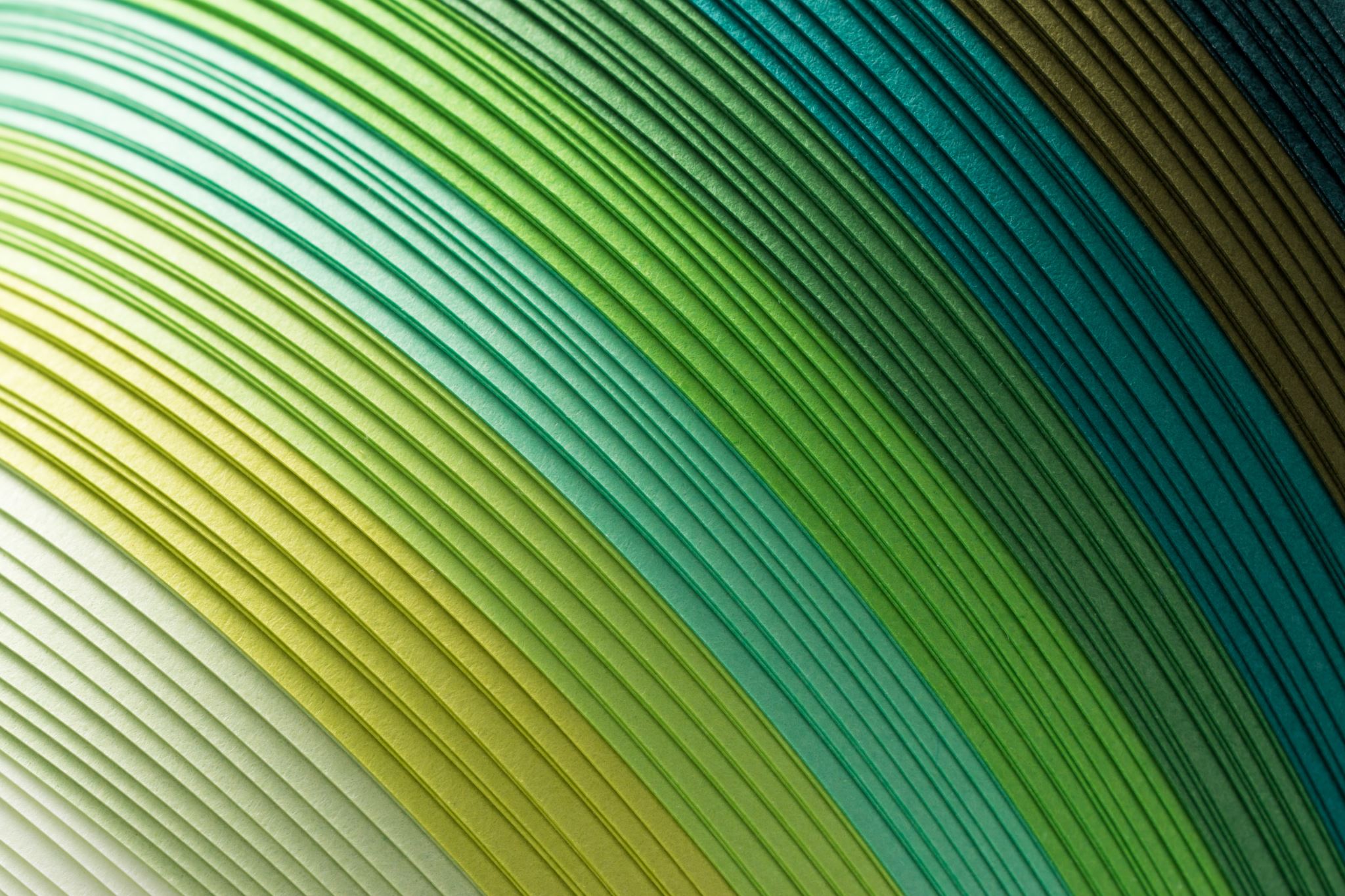 3: Child focussed contact plans
4: Supporting high quality relationships & openness
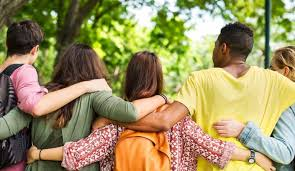 Early permanence helps build secure relationships that will support the adopted person throughout their life
Adoption also carries risks related to loss of identity and supportive relationships, undermining resilience
Maintaining birth family relationships is positive where safe and meaningful
Quality of contact rests on relationships between all involved
EP offers unique opportunities to get ‘staying in touch’ plans off to a good start – but support is needed
Conclusion - Relationships are the ‘golden thread’